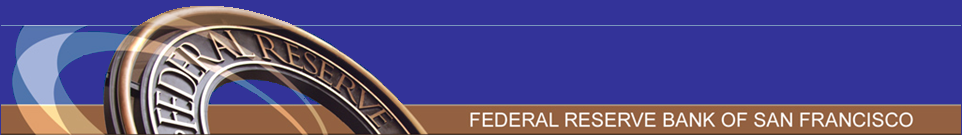 Comments on “Stock Market Bubbles and Unemployment” 


Mark M Spiegel
Vice President
Federal Reserve Bank of San Francisco

NBER EASE Conference, Taipei, Taiwan, June 14, 2012. My views are our own and do not necessarily represent those of the Federal Reserve Bank of San Francisco or the Board of Governors of the Federal Reserve
Credit constraints allow multiple “self-fulfilling beliefs
Positive feedback feeds stock market bubble
Optimism increases desired borrowing and lending, generating higher firm value
Bubble is in stock market
Increased firm value implies more collateral for borrowing
Pessimism limits borrowing
Results in low firm values
Confirms expectations of low output values
Equilibria influence labor market conditions
In “bubbly” equilibrium firms can hire more workers
Leads to tighter labor market conditions
Collapse of bubble leads firms to cut investment and hiring
Results in persistent unemployment
Matches empirics that stock markets fall and unemployment rises in recessions
Model yields policy implications
Bubble derives from credit constraints
Improved financial conditions can preclude bubble formation
Unemployment insurance may lengthen average unemployment spells
Reduces incentive of worker to engage in costly search
Hiring subsidies can speed recovery
Does not address credit constraint inefficiency
Steady state unemployment higher
STOPPED HERE
Bubble derives from credit constraints
Improved financial conditions can preclude bubble formation
Unemployment insurance may lengthen average unemployment spells
Reduces incentive of worker to engage in costly search
Hiring subsidies can speed recovery
Does not address credit constraint inefficiency
Steady state unemployment higher
Slide title
Slide title
Slide title
Slide title
Slide title
Slide title
Slide title
Slide title
Slide title
Slide title